What to expect: Sam’s story…

“I attended a careers clinic in 2018 as I wanted to explore new career opportunities. My thoughts were quite jumbled at the time and I was unsure of the about my next steps. The clinic was a very positive experience, I really liked the fact it was confidential and with an independent facilitator who helped me organise my thoughts into realistic goals with a timeframe.  I took action points away and as part of my development plan I shadowed nurses and decided to apply for a practice facilitator role.  After a few months, I joined the nursing education team.

“I really love the work I’m doing now because it gives me the opportunity to with different healthcare and nursing professionals and I have a really clear understanding of how I want my careers to develop over the next few years.  Attending a career clinic was a vital step in giving me the knowledge and confidence to move forward.”

Next steps

If you’re interested in having a career conversation please contact the career clinic/internal transfer lead or practice educator in your organisation who will give you more information about the programme.
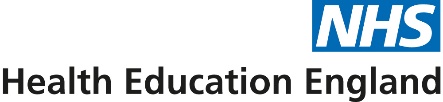 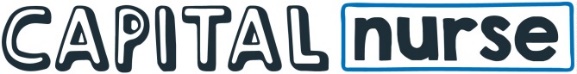 Career clinics
What is a career clinic?

A career clinic provides an opportunity for a member of staff to access a coaching conversation to explore opportunities within for development, career moves and transitions.

What is an internal transfer opportunity?

An internal transfer provides a member of staff with the opportunity to move within an organisation without completing a lengthy application process.  It can be one of the outcomes of a career clinic.
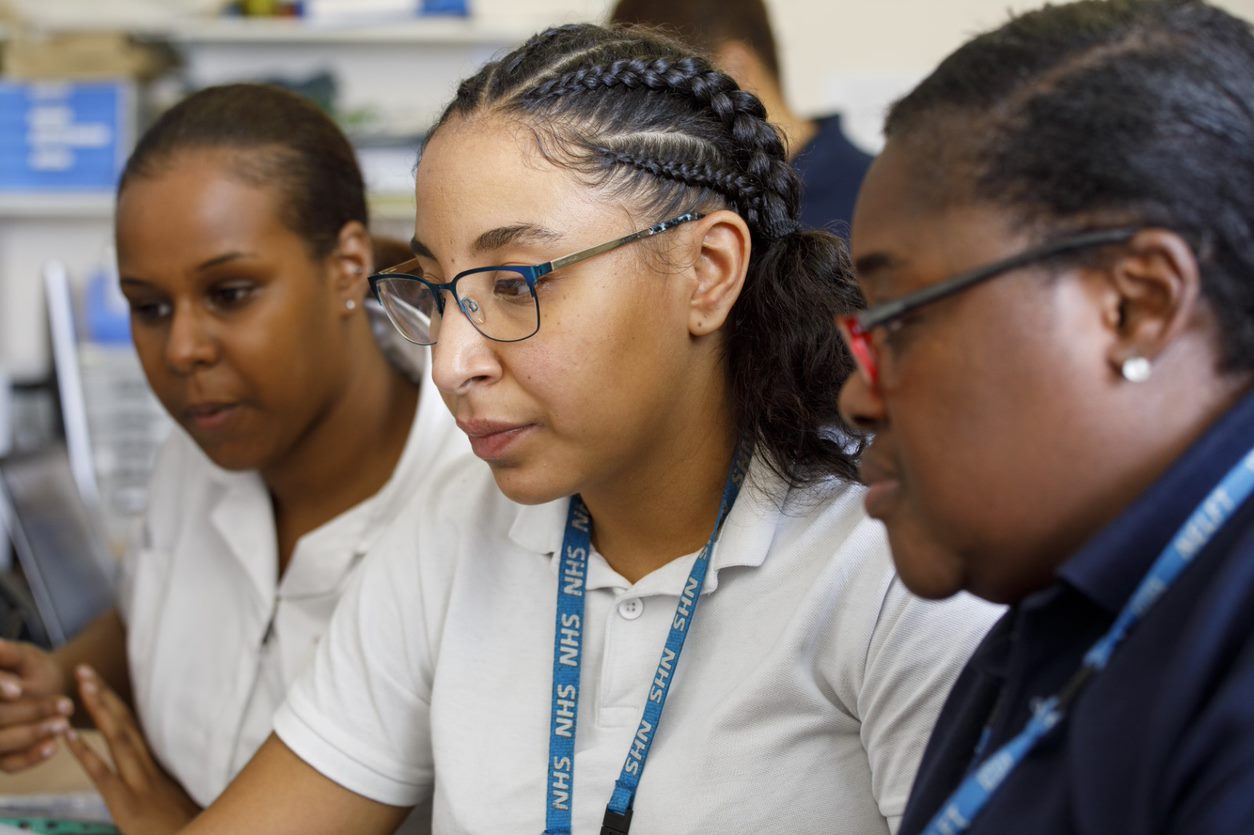 To find out more about career clinics and internal transfer opportunities, please visit:
https://www.hee.nhs.uk/our-work/capitalnurse
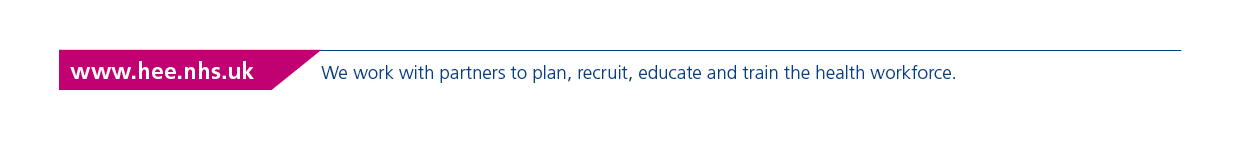 What are the benefits?

A confidential, structured conversation with an independent  facilitator who is dedicated to supporting your professional growth
Developing self-awareness, increasing confidence and motivation
Understanding different career pathways
Exploring options for learning and development

Are there any requirements I need to meet?

This may vary according to organisations, however career clinics are available to staff who have a minimum of six months experience in current role and have no ongoing HR or performance issues.
Who are career clinics for?

Career clinics and internal transfer opportunities are available to all staff within nursing and includes:

healthcare assistants;
trainee nursing associates;
registered nursing associates; and
registered nurses.

Additionally, there may be opportunities for nursing students and staff in other areas who are interested in a career in nursing.
What is the process?

The process is managed centrally and will differ according to each organisation, but typically will involve:

Before the meeting:

Request a career conversation by contacting your facilitator to schedule a date and time to meet    
Completing preparation material that will be given to you by your  facilitator/educator or manager.

During the meeting:

Together with your facilitator you will use the preparation material to guide the discussion and explore your strengths, areas you enjoy and your aspirations.  
The facilitator will help you to understand different career pathways and development opportunities.
The aim is to develop a plan outlining all the appropriate actions and decisions required to meet your goals.
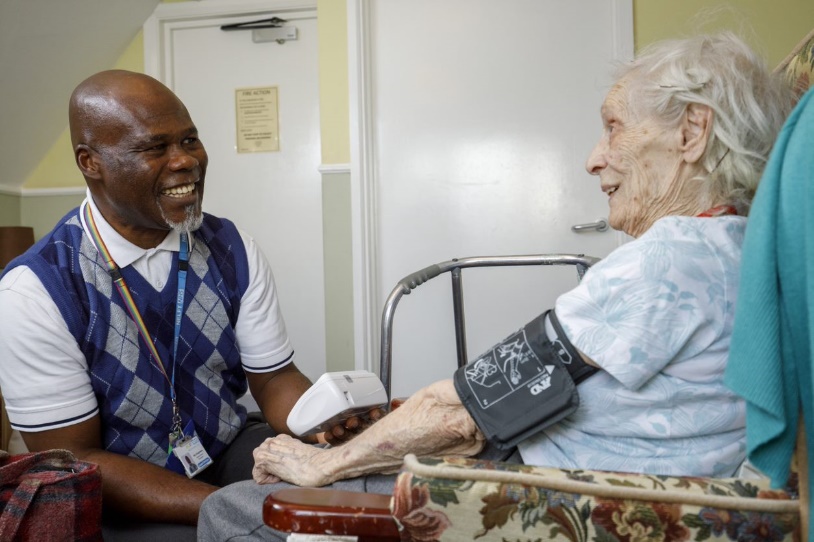 After the meeting:

Your facilitator will follow-up with the after the session within an agreed timeframe.
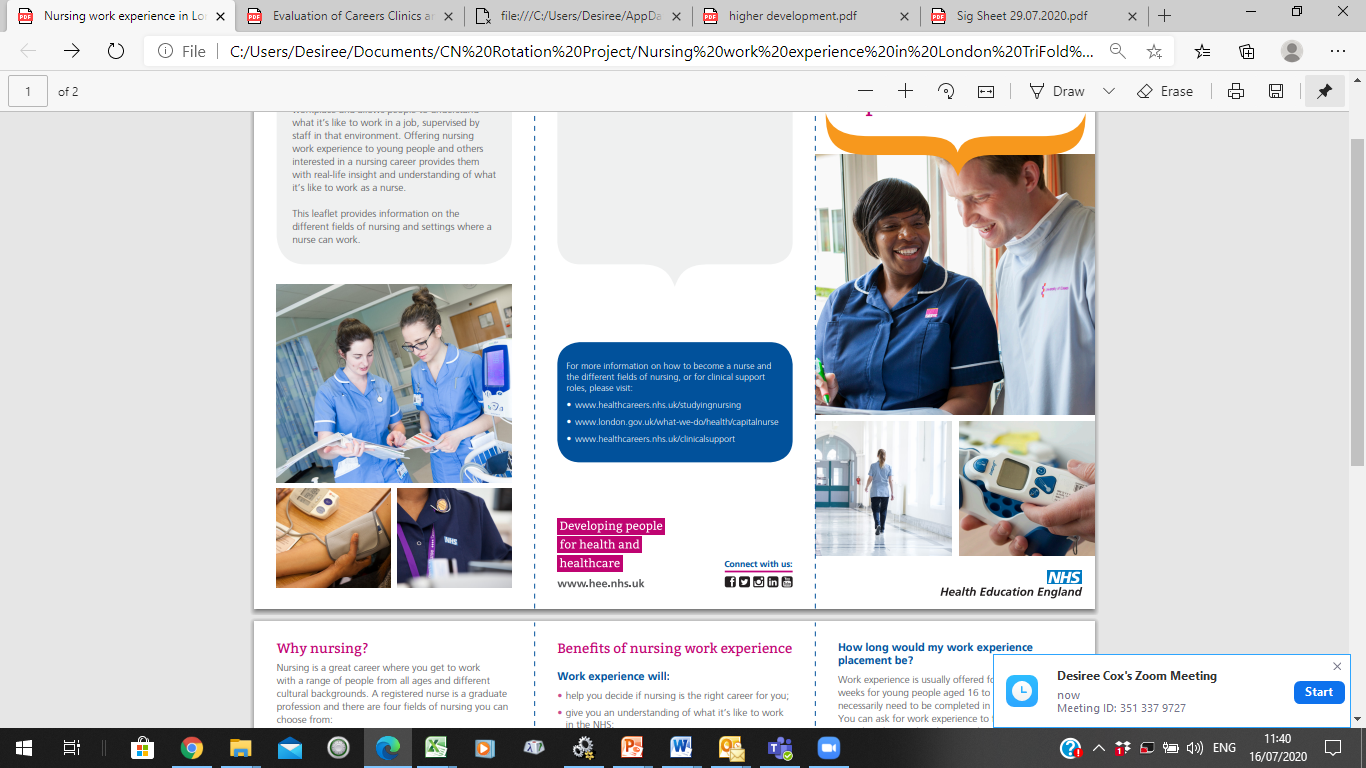